6th Week March2
Mon: Notes on page 507-511, Begin Assigning roles for Phantom Tollbooth
Tues: Begin The Phantom Tollbooth, Names investigation
Wed: continue reading 
Thurs: 40 min on-demand
Fri: district common assessment day
Monday
Take Cornell Notes on page 507-511 on the bolded terms
Tuesday
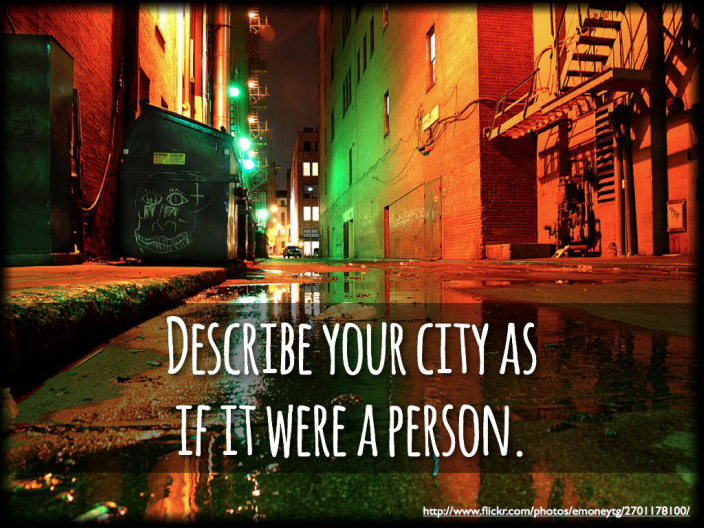 Complete your Agenda
Using the same notes page from yesterday … 
Write 5 sentences in response to this visual prompt.
Names Investigation: write the name and look up any and all definitions associated with this word.
Mathemagician = math + magician
Rhyme
Reason
Gatekeeper
Whether
Lethargy or Lethargic
Humbug 
Ignorance
“The Phantom Tollbooth” page 512
Wednesday
Complete your Agenda
Using the same notes page from yesterday … 
Write 5 sentences in response to this visual prompt.
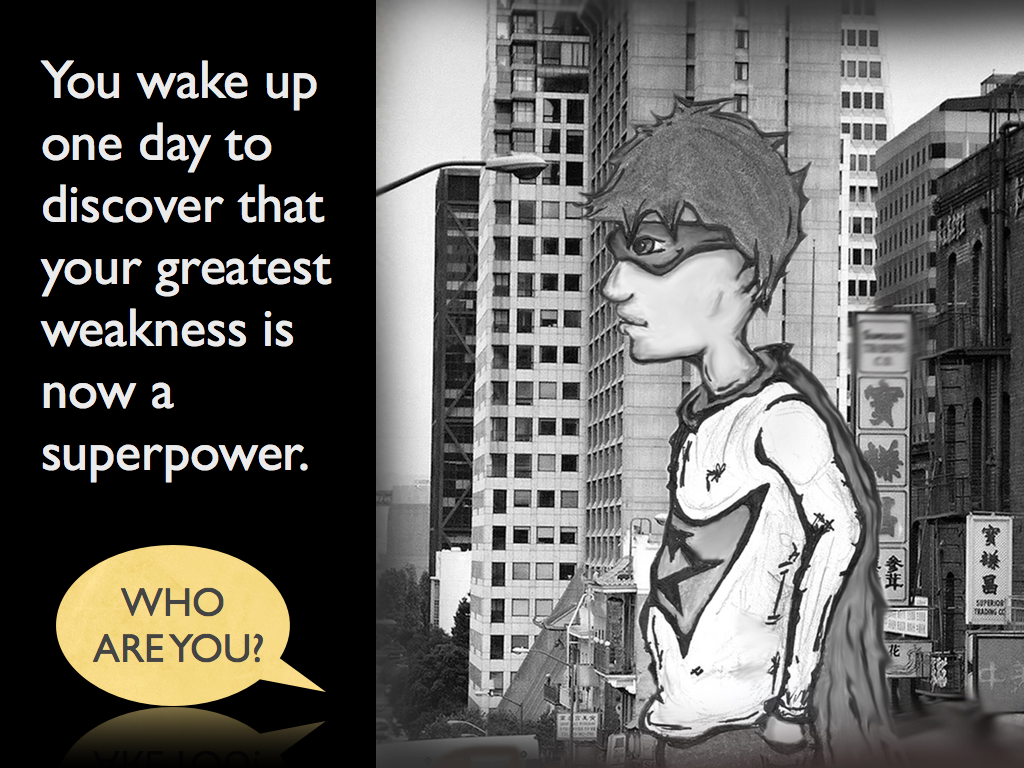 “The Phantom Tollbooth” page 512
On-Demand 40 minutes
District Common Assessment